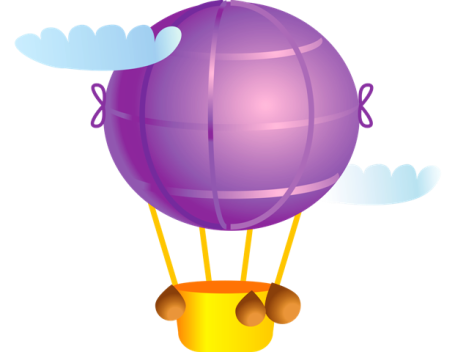 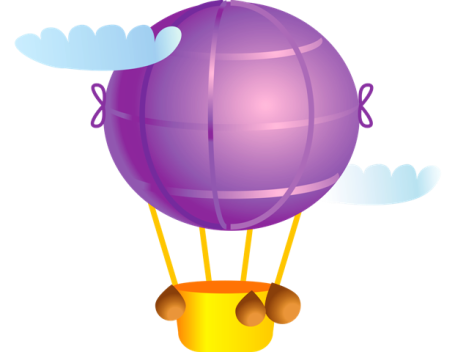 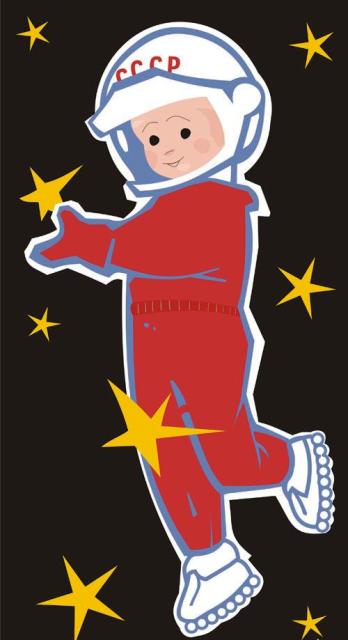 Ребята, берегите зрение!
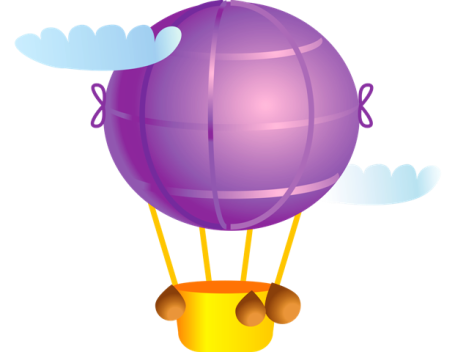 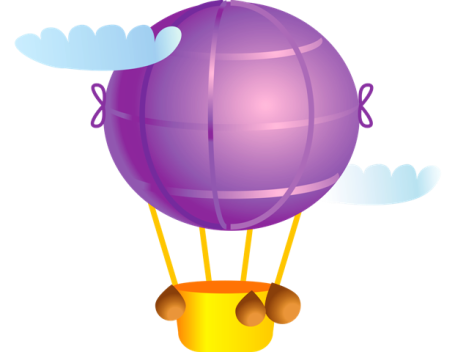 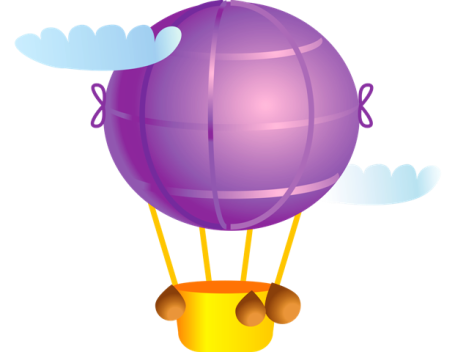 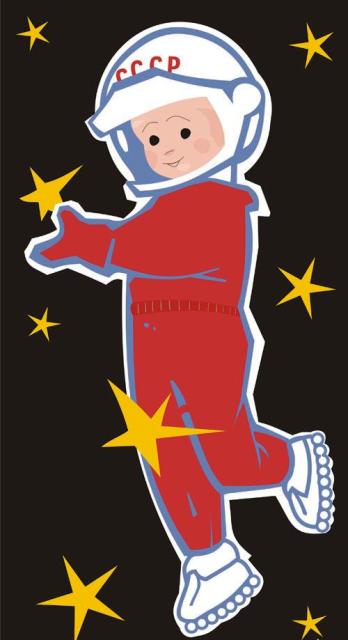 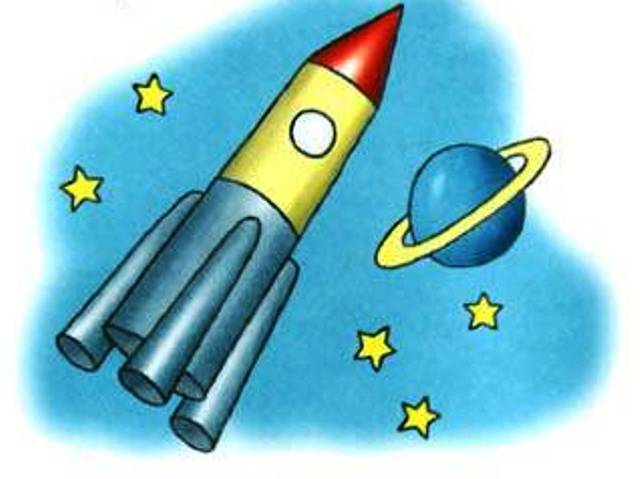 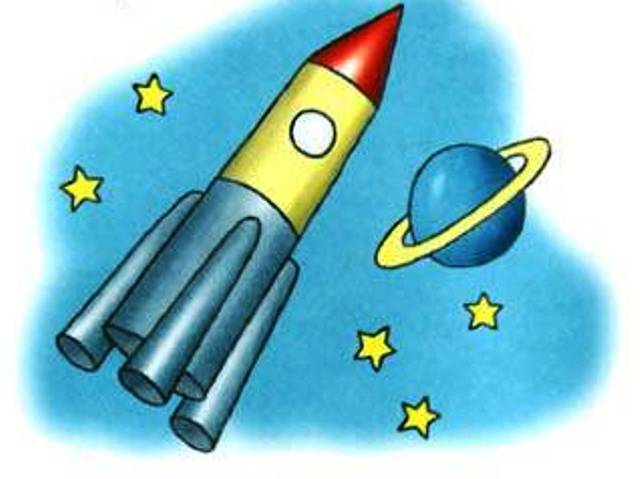